Status of BMSB in the Southern Region
Jim Walgenbach
Dept. Entomology, NC State University
Mt Hort Crops Res & Ext Ctr
Mills River, NC
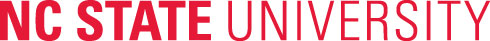 Status of BMSB in the Southern Region
Distribution
Detections
Established Populations
Research & Extension Activities
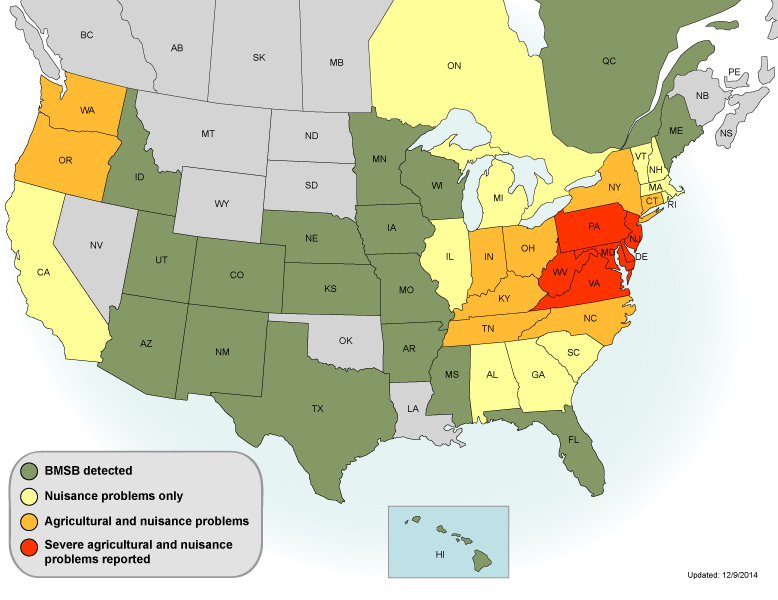 NC
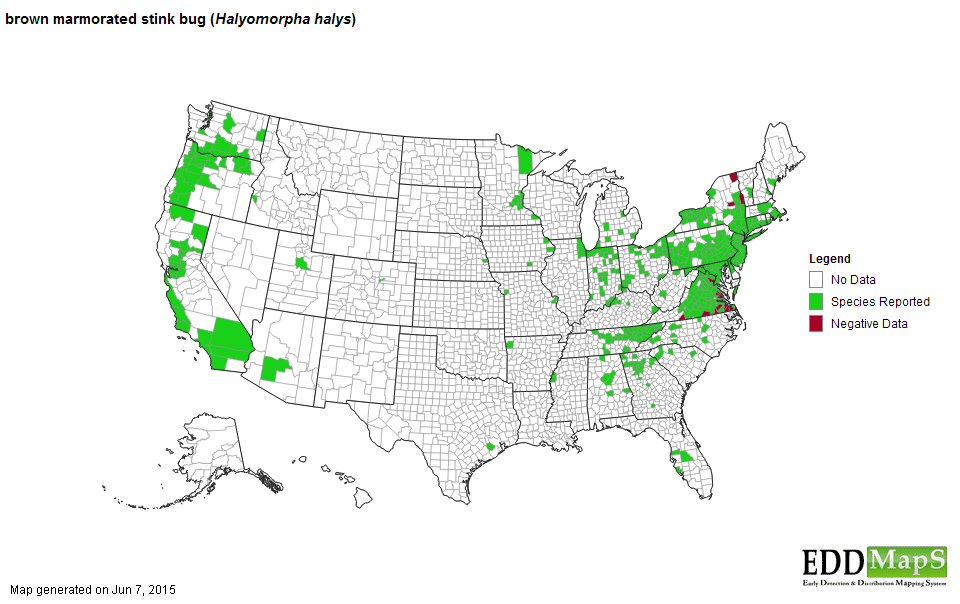 Acknowledgments
Mississippi
Blake Layton
South Carolina
Powell Smith
Andy Rollins
Tennessee
Jenny Moore
Scott Steward
Texas
Mike Merchant
Virginia
Ames Herbert
Tom Kuhar
Alabama
Charles Ray
Arkansas
Donn Johnson
Sam Kim
Florida
Amanda Hodges
Georgia
Mike Toews
Kentucky
Ric Bessin
Louisiana 
Alan Morgan
Brown Marmorated Stink Bug Timeline
57/120 counties
2010/11  (6 counties)
2011/12  (2 counties)
2012/13  (19 counties) 
2013/14  (30 counties)
Suspected, but no samples
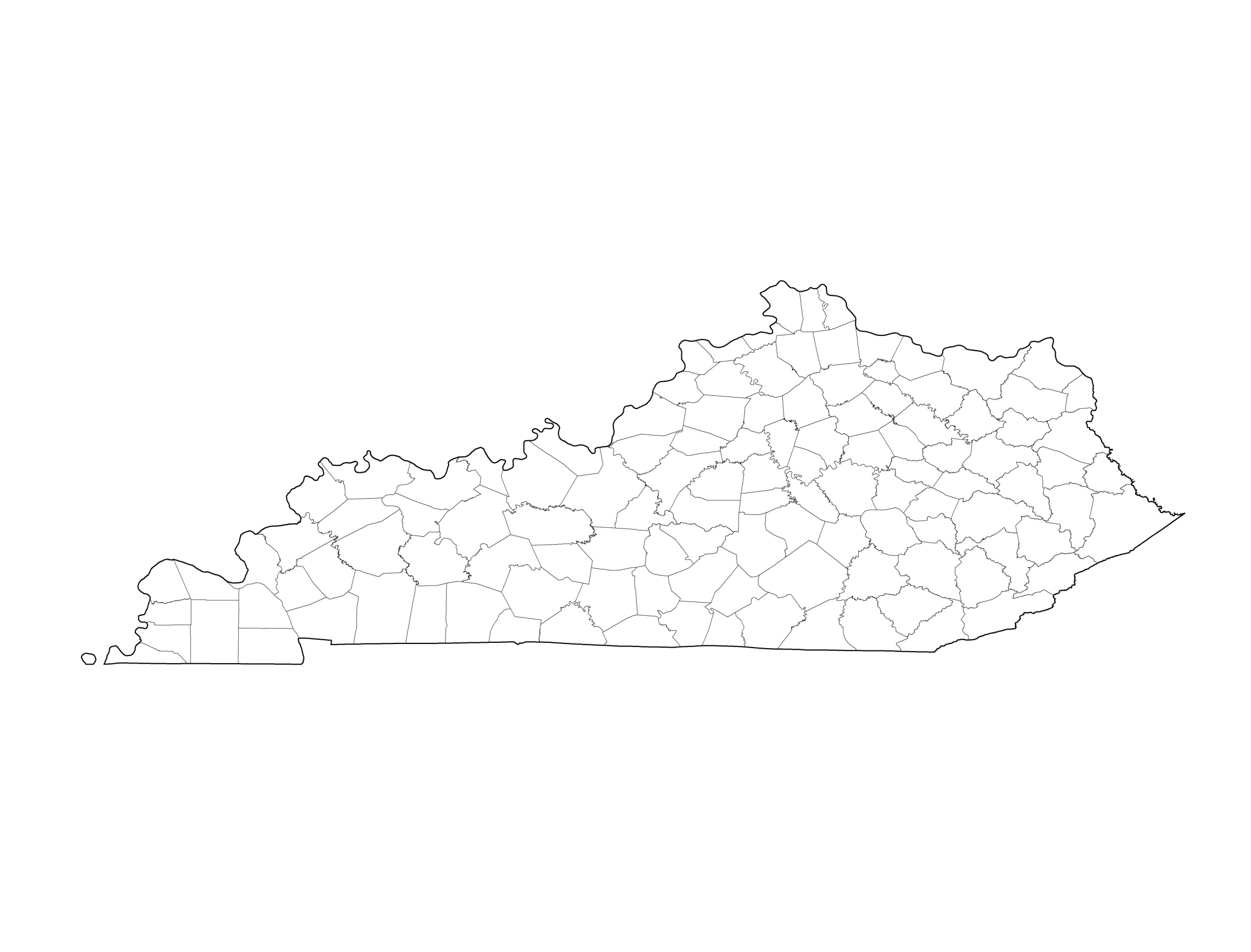 Louisville
Lexington
Brown Marmorated Stink Bug Distribution
2008-2014
SULLIVAN
JOHN-SON
HAWKINS
HANCOCK
CARTER
CLAIBORNE
PICKETT
SCOTT
CLAY
CAMPBELL
SUMNER
WASH-
INGTON
ROBERTSON
MACON
FENTRESS
GREENE
MONTGOMERY
STEWART
GRAINGER
OVERTON
JACKSON
UNION
HAMBLEN
TROUSDALE
LAKE
UNICOI
HENRY
SMITH
OBION
WEAKLEY
MORGAN
CHEATHAM
ANDERSON
DAVIDSON
WILSON
PUTNAM
JEFFERSON
COCKE
KNOX
HOUSTON
BEN-TON
DICKSON
CUMBERLAND
HUMPHREYS
SEVIER
ROANE
DEKALB
DYER
GIBSON
WHITE
CARROLL
RUTHERFORD
WILLIAMSON
LOUDON
BLOUNT
CANN-ON
HICKMAN
RHEA
CROCKETT
WARREN
BLEDSOE
VAN BUREN
MEIGS
LAUDERDALE
MAURY
DECATUR
PERRY
MONROE
HENDERSON
MCMINN
MADISON
HAYWOOD
MARSHALL
COFFEE
BEDFORD
LEWIS
SEQUATCHIE
GRUNDY
TIPTON
CHESTER
HAMILTON
WAYNE
MOORE
GILES
BRADLEY
LAWRENCE
HARDIN
FRANKLIN
POLK
HARDEMAN
LINCOLN
MARION
SHELBY
FAYETTE
MCNAIRY
2008 Confirmed

2009 Confirmed

2010 Confirmed

2011 Confirmed

2012 Confirmed

2013 Confirmed

2014 Confirmed
BMSB In Georgia
Confirmed Counties (21)
[Speaker Notes: BMSB has been confirmed in 21 Georgia counties.  For the first time, reproducing BMSB populations were confirmed in an ornamental nursery, pecan production, peach production, cotton production, and directly adjacent to blueberry production (scouting was too late in the season for blueberries to be present).  Based on the current county map, we think it is highly likely that BMSB is present in most of, if not all, northern and central counties.]
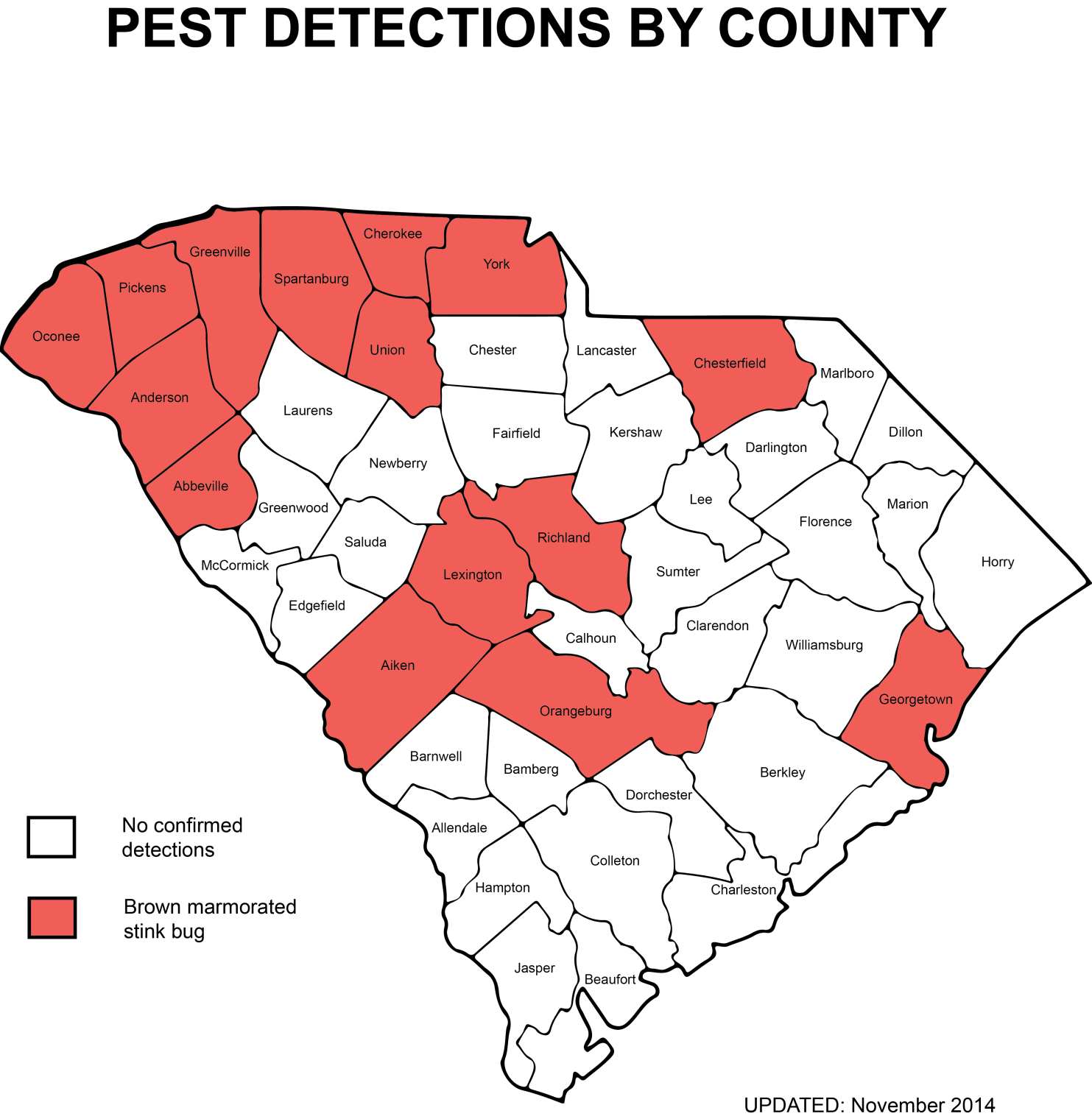 Brown Marmorated Stink Bug Distribution in North Carolina:
ALLEGHANY
NORTH-AMPTON
CAMDEN
GATES
ASHE
SURRY
CURRITUCK
STOKES
ROCKINGHAM
CASWELL
PERSON
WARREN
GRAN-VILLE
VANCE
HERTFORD
PASQUOTANK
PERQUI-

MANS
HALIFAX
WATAUGA
WILKES
CHOWAN
YADKIN
FORSYTH
GUILFORD
ORANGE
ALA-MANCE
FRANKLIN
AVERY
MITCH-       ELL
BERTIE
DURHAM
NASH
ALEX-ANDER
CALDWELL
DAVIE
YANCEY
EDGECOMBE
MADISON
WASHING-TON
IREDELL
DAVIDSON
MARTIN
DARE
WAKE
TYRRELL
RANDOLPH
CHATHAM
BURKE
WILSON
McDOWELL
ROWAN
CATAWBA
BUNCOMBE
PITT
BEAUFORT
HAYWOOD
JOHNSTON
HYDE
SWAIN
LINCOLN
LEE
GREENE
RUTHERFORD
CABARRUS
HENDERSON
HARNETT
GRAHAM
MONT-GOMERY
STANLY
MOORE
JACKSON
GASTON
WAYNE
POLK
MECKLEN-BERG
CLEVELAND
LENOIR
CRAVEN
TRANSYL-
VANIA
PAM-LICO
MACON
CHEROKEE
CUMBER-LAND
CLAY
SAMPSON
RICH-MOND
HOKE
JONES
UNION
ANSON
DUPLIN
SCOT-LAND
ONSLOW
CARTERET
ROBESON
BLADEN
PENDER
Map updated June 2015
COLUMBUS
NEW
 HANOVER
BRUNSWICK
BMSB recorded by scouting or confirmed reports (county agent or general public).
BMSB recorded by unconfirmed reports (general public).
BMSB not detected in surveys, and no reports of sightings.
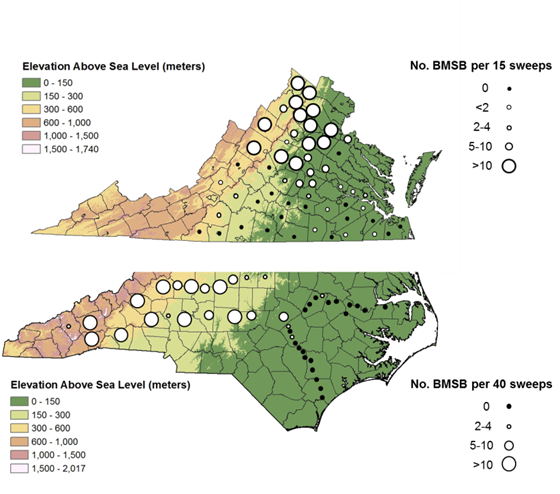 Bakken et al.  2015. Occurrence of BMSB on wild hosts in non-managed woodlands and soybeans in NC and VA.  Environ. Entomol.  44: in press.
2004
2010
2009
2008
2011
2012
2010
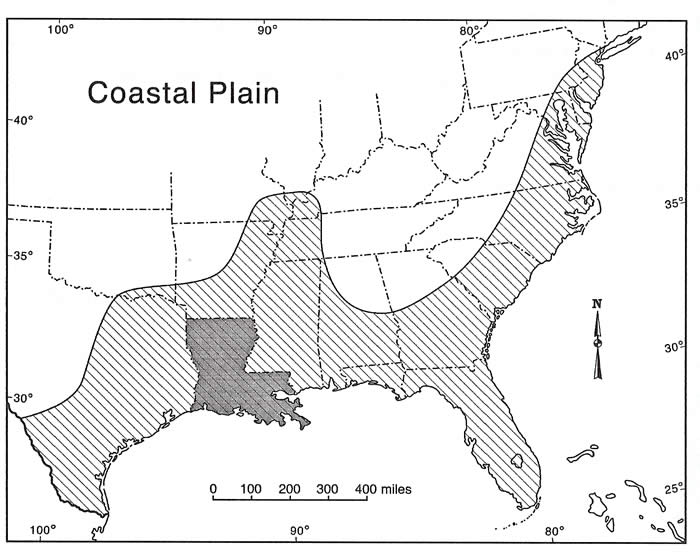 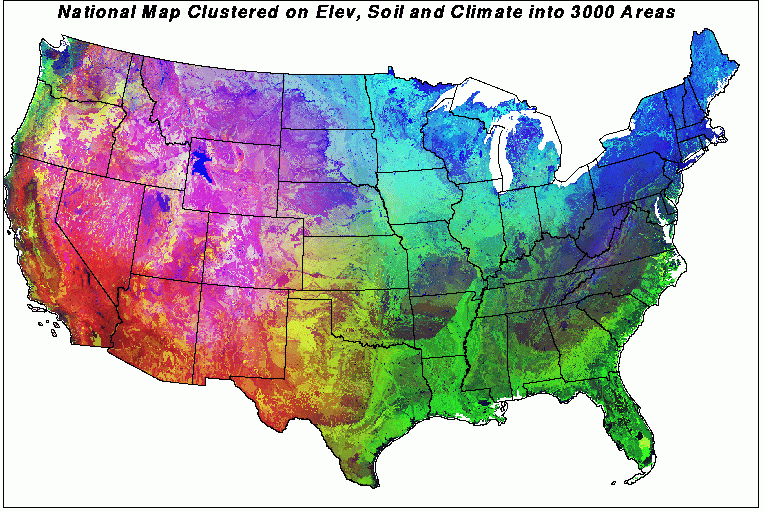 Hargrove, W.W., R.J. Luxmore. A new high-resolution national map of vegetation ecoregions produced empirically using multivariate spatial clustering. Oak Ridge National Laboratory. Oak Ridge, TN.
http://www.geobabble.org/~hnw/esri98/).
BMSB Research Activities in the Southeast
Kentucky (Ric Bessin)
Exclusion netting for organic control
Impact of biological control
Stink bug communities in soybean
Tennessee (Jenny Moore)
Exclusion netting for organic control
Impact of biological control agents
BMSB Research Activities in the Southeast
Virginia (C. Bergh, A. Herbert, T. Kuhar, D. Pfeiffer)
Management on tree fruit, vegetables, grapes and field crops
Seasonal movement patterns among habitats
Overwintering biology and ecology
Factors affecting colonization of new habitats
Development on different hosts
Impact on soybeans, corn and cotton
Organic management on vegetables
Structural and household pest control approaches
Development of climate models for predicting spread
BMSB Research Activities in the Southeast
North Carolina (J. Walgenbach, D. Reissig, G. Kennedy)
Management on fruits, vegetables and field crops
Impact of biologic control agents
Overwintering biology and ecology
Trap crops in organic systems
Factors affecting colonization of different regions
Georgia (Mike Toews)
Ecology of BMSB in cotton-corn-soybean agroecosystems
BMSB damage to cotton
Center for Invasive Species
NC Cotton Field—BMSB infested—2014
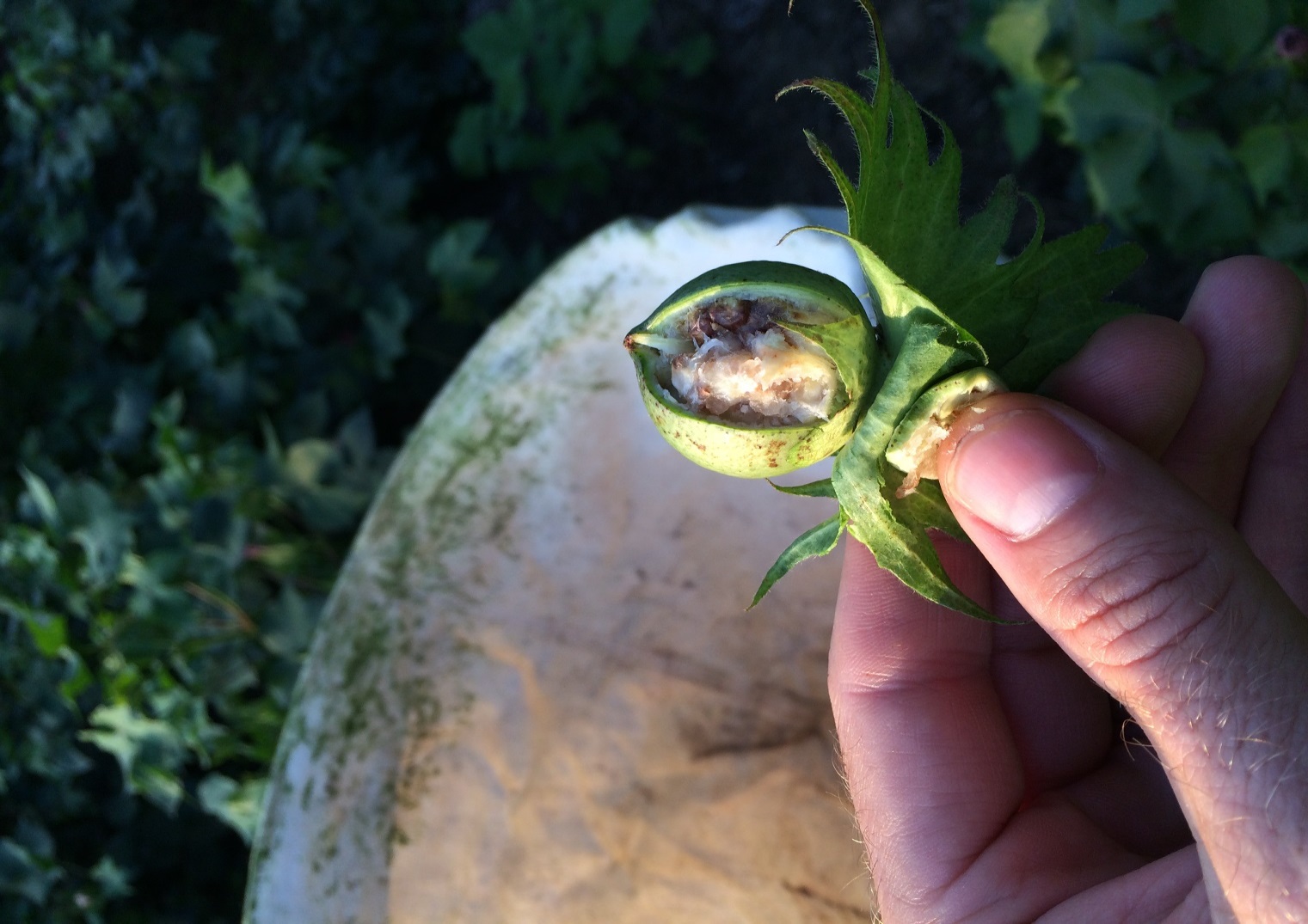 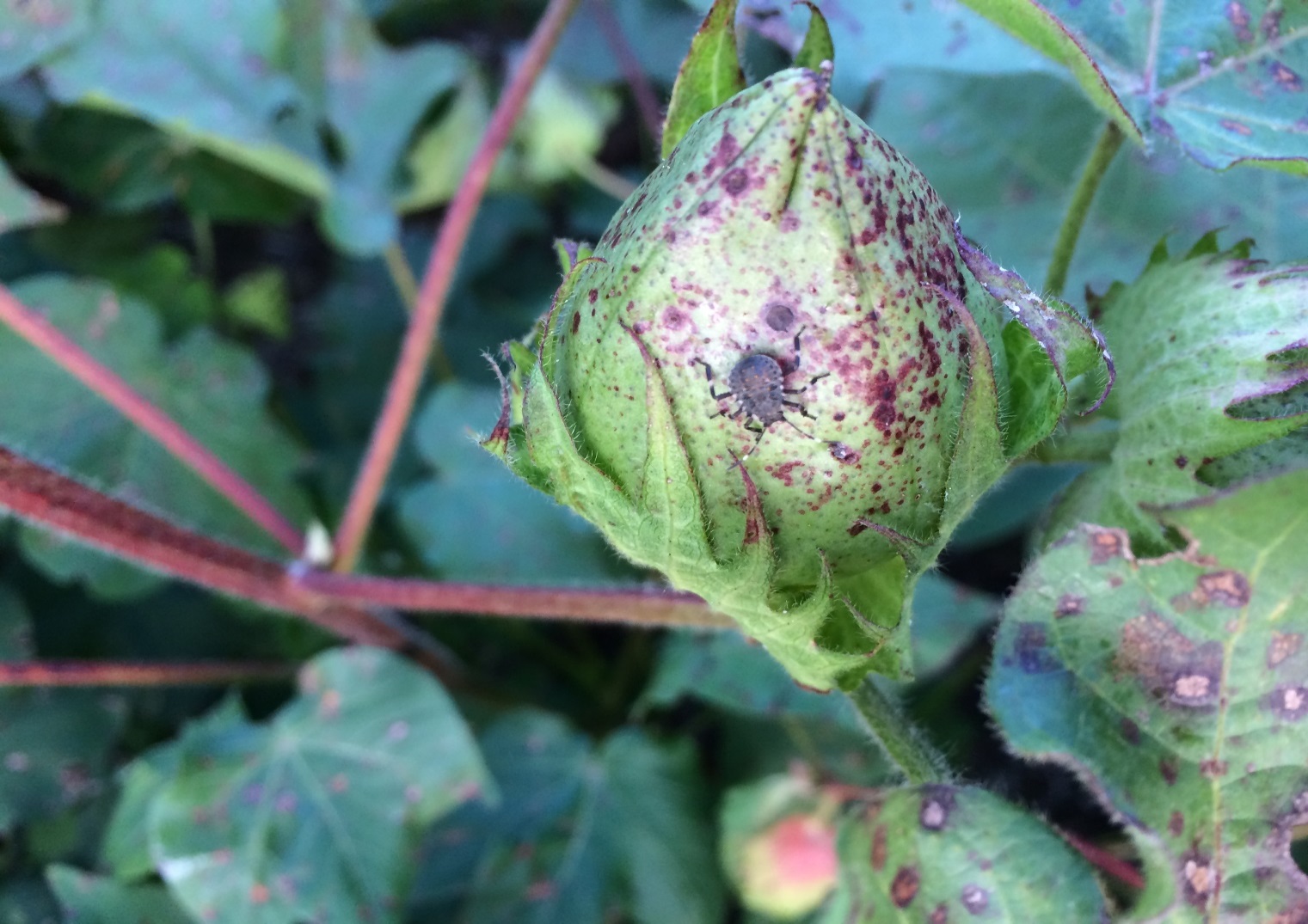 D. Reisig, NCSU
Intensity of Brown Marmorated Stink Bug Populations in NC
ALLEGHANY
NORTH-AMPTON
CAMDEN
GATES
ASHE
SURRY
CURRITUCK
STOKES
ROCKINGHAM
CASWELL
PERSON
WARREN
GRAN-VILLE
VANCE
HERTFORD
PASQUOTANK
PERQUI-

MANS
HALIFAX
WATAUGA
WILKES
CHOWAN
YADKIN
FORSYTH
GUILFORD
ORANGE
ALA-MANCE
FRANKLIN
AVERY
MITCH-       ELL
BERTIE
DURHAM
NASH
ALEX-ANDER
CALDWELL
DAVIE
YANCEY
EDGECOMBE
MADISON
WASHING-TON
IREDELL
DAVIDSON
MARTIN
DARE
WAKE
TYRRELL
RANDOLPH
CHATHAM
BURKE
WILSON
McDOWELL
ROWAN
CATAWBA
BUNCOMBE
PITT
BEAUFORT
HAYWOOD
JOHNSTON
SWAIN
HYDE
LINCOLN
LEE
GREENE
RUTHERFORD
CABARRUS
HENDERSON
HARNETT
GRAHAM
MONT-GOMERY
STANLY
MOORE
JACKSON
GASTON
WAYNE
POLK
MECKLEN-BERG
CLEVELAND
LENOIR
CRAVEN
TRANSYL-
VANIA
PAM-LICO
MACON
CHEROKEE
CUMBER-LAND
CLAY
SAMPSON
RICH-MOND
HOKE
JONES
UNION
ANSON
DUPLIN
SCOT-LAND
ONSLOW
CARTERET
ROBESON
BLADEN
PENDER
COLUMBUS
NEW
 HANOVER
BRUNSWICK
Widespread agricultural and nuisance pest.
Locally intense agricultural and nuisance pest.
Local hotspots in residential areas.
Low level populations in isolated areas.